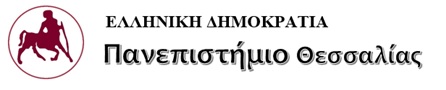 Κινητικά προβλήματαΠολλαπλές αναπηρίες
Ενότητα 3.4 
Εγκεφαλική παράλυση και σχολείο

Ιουλία Νησιώτου
Σχολή Ανθρωπιστικών και Κοινωνικών Επιστημών  Παιδαγωγικό Τμήμα Ειδικής Αγωγής
Παιδιά με κινητικά προβλήματα στο σχολικό περιβάλλον
Οι γονείς, με τη βοήθεια των ειδικών παιδαγωγών και της διεπιστημονικής ομάδας, πρέπει αφενός να  θέτουν τους στόχους, αφετέρου να επιλέγουν το προσφορότερο σχολικό περιβάλλον
Μαθητές με  κινητικά προβλήματαΣχολική ετοιμότητα
Η σχολική ετοιμότητα είναι μια έννοια αμφίσημη και όχι μονόπλευρη: πόσο έτοιμος είναι ο  μαθητής να προσαρμοσθεί στο σχολείο, αλλά και το σχολείο να υποδεχθεί το μαθητή και να αποτελέσει το ιδανικό πλαίσιο αλληλεπίδρασής του με τους δασκάλους και τους συμμαθητές.
Κτιριακή υποδομή, ασφάλεια  και  προσβασιμότητα των χώρων
Οι δυσκολίες πρόσβασης χρησιμεύουν ενίοτε ως προφάσεις για την άρνηση του σχολείου να δεχθεί μαθητές με κινητικά προβλήματα, αλλά «ανάπηρη είναι η στάση ζωής εκείνων που σχεδίασαν απροσπέλαστα σχολεία κι απροσπέλαστες πόλεις, με αποτέλεσμα να εμποδίζουν κάποιους συνανθρώπους μας να κινούνται στους χώρους που θέλουν και να συμμετέχουν στις δραστηριότητες που επιθυμούν» (Υπ.Ε.Π.Θ.- Π.Ι. 2002).
Βασική προϋπόθεση για τη φοίτηση των παιδιών με κινητικά προβλήματα είναι η προσπελασιμότητα και η ασφάλεια των σχολικών κτιρίων, αλλά και η ύπαρξη επαρκούς χώρου στις αίθουσες διδασκαλίας και τα εργαστήρια, ώστε να μπορούν να κινούνται με το αμαξίδιο, να χωρούν να περάσουν από τις πόρτες, τους ανελκυστήρες κλπ.
Προσαρμογές στους σχολικούς χώρους
Κάθε χώρος του σχολείου πρέπει να επιτρέπει την πρόσβαση και να χρησιμοποιούνται κατά προτίμηση οι ισόγειοι χώροι, όταν γνωρίζουμε ότι σε μια συγκεκριμένη τάξη θα φοιτήσει μαθητής με κινητικό πρόβλημα 
Η προετοιμασία του σχολείου για να δεχτεί το μαθητή γίνεται πριν την έναρξη των μαθημάτων, με μελέτη των κατάλληλων χώρων και των προσαρμογών. Σε αυτό το σχεδιασμό συμμετέχει ο ίδιος ο μαθητής, οι γονείς, ο φυσικοθεραπευτής-εργοθεραπευτής  και τεχνικοί σύμβουλοι αρμόδιοι για τα σχολικά κτίρια.
Μεταφορές
Ένα σημαντικό θέμα που επηρεάζει τη φοίτηση των μαθητών με κινητική αναπηρία είναι η μεταφορά τους στο σχολείο. Το μέσο μεταφοράς, ο συνοδός, ο συντονισμός των ωραρίων, η ασφάλεια και το κόστος είναι θέματα που απαιτούν αποτελεσματικό και σταθερό προγραμματισμό, ώστε η παρακολούθηση του σχολείου να γίνεται απρόσκοπτα και να αποφεύγονται οι απουσίες και η πρόσθετη κούραση των μαθητών.
Μετακίνηση μέσα στο σχολικό κτίριο
Οι απαραίτητες προσαρμογές (ράμπες, μετακίνηση της τάξης στο ισόγειο, προσαρμογές στο γυμναστήριο ή στα εργαστήρια) πρέπει να μελετώνται και να υλοποιούνται έγκαιρα, ώστε να επιτρέψουν την καλύτερη μετάβαση του παιδιού, πχ από το νηπιαγωγείο στο δημοτικό σχολείο….
Προσαρμογή της τουαλέτας, πρόβλεψη για βοήθεια κατά τη χρήση της.
Μεταφορά και τακτοποίηση της σχολικής τσάντας- ίσως απλοποιούνται τα πράγματα αν ο μαθητής διαθέτει ένα σετ βιβλίων στο σπίτι και ένα στο σχολείο, αν χρησιμοποιεί  CD αντί για βιβλία και τετράδια….
Εγκατάσταση στην τάξη
Οι μαθητές θα πρέπει να κάθονται μπροστά στον πίνακα, στην πρώτη σειρά, θέση που διευκολύνει την παρακολούθηση και επικοινωνία με τον εκπαιδευτικό,  πάντα κοντά στην πόρτα της αίθουσας, ώστε, σε περίπτωση επείγουσας κατάστασης (πυρκαγιά, σεισμός), να μπορούν γρήγορα να ακολουθήσουν την προβλεπόμενη  διαδρομή προς την έξοδο κινδύνου, η οποία πρέπει να είναι ελεύθερη.
Μεταφορές
Με τα μέσα μαζικής μεταφοράς- το ιδανικό
 Με ειδικά διαμορφωμένα αυτοκίνητα
 Μεταφορά από τους γονείς
Στη σχολική αίθουσα απαιτούνται ειδικά θρανία (table type desks), ή ρυθμιζόμενα τραπέζια εργασίας, στα οποία να υπάρχει η δυνατότητα να εργαστούν με άνεση τα παιδιά που χρησιμοποιούν αμαξίδια για τις μετακινήσεις τους ή παιδιά που μπαίνουν στον ορθοστάτη.
Σημαντικό είναι τα παιδιά με διαταραχές του μυικού τόνου να κάθονται σε σωστό κάθισμα κατά τη διάρκεια των μαθημάτων, ώστε να αποφεύγονται οι σκελετικές παραμορφώσεις από λάθος στάση του σώματος (συνεργασία με το φυσικοθεραπευτή και εργοθεραπευτή).
Αν χρειάζεται Η.Υ. ή άλλα βοηθήματα για τη γραφή, αυτά δεν πρέπει να τον απομονώνουν από τους συμμαθητές, ιδίως αν γίνονται κάποιες δραστηριότητες σε μικρότερες ομάδες μαθητών, με τους οποίους  πρέπει να ενθαρρύνονται οι ανταλλαγές με κάθε τρόπο… 
Ο εργοθεραπευτής θα προτείνει, ανάλογα με τις ανάγκες του μαθητή, το κατάλληλο τραπέζι ή αναλόγιο, ειδικές λαβές μολυβιών, αντιολισθητικές επιφάνειες κλπ.
Διδασκαλία Επιστημονικών Πεδίων τα οποία απαιτούν ιδιαίτερες προσαρμογές
Για τα παιδιά που στερήθηκαν τις κινητικές εμπειρίες, αλλά και τις εμπειρίες που προσφέρει η κίνηση, θα πρέπει συχνά  να ακολουθείται ιδιαίτερη στρατηγική διδασκαλίας των διαφόρων Επιστημονικών Πεδίων, εξασφάλιση κατάλληλου περιβάλλοντος, σχεδιασμός εκπαιδευτικού υλικού και χρήση των νέων τεχνολογιών.
Πρέπει να λαμβάνουμε υπόψη ότι, κατά τη φοίτησή τους στο σχολείο, τα παιδιά αυτά, εκτός από τη δυσκολία πρόσβασης στους χώρους, παρουσιάζουν βραδύτερους ρυθμούς προσαρμογής και εκτέλεσης μιας εργασίας σε σχέση με τα υπόλοιπα παιδιά, εύκολη κόπωση και έλλειψη αυτοπεποίθησης. Όταν η δυσλειτουργία αφορά τα άνω άκρα, επηρεάζονται ή δεν κατακτώνται καθόλου οι δεξιότητες λεπτής κινητικότητας, το σχέδιο και η γραφή.
Φυσικές Επιστήμες- Επιστήμες της ζωής
Στόχος της ισότιμης συμμετοχής στα μαθήματα αυτά είναι η καλλιέργεια της παρατηρητικότητας, της επαγωγικής σκέψης και του ενδιαφέροντος για το περιβάλλον, τα φαινόμενα και τους νόμους του φυσικού κόσμου, η εμπέδωση εννοιών και γνώσεων, η ενδυνάμωση της αυτοπεποίθησής τους και η ευόδωση της αλληλεπίδρασης με τους συμμαθητές και τους δασκάλους τους.
Σχεδιασμός της διδασκαλίας
Η διδασκαλία πρέπει να στοχεύει στην απόκτηση  γνώσης σχετικά με την πραγματικότητα και πεποίθησης ότι το παιδί με κινητικά προβλήματα μπορεί να χειρίζεται την πραγματικότητα αυτή. Οι μαθητές που έχουν περιορισμένη εμπειρία του περιβάλλοντος βοηθούνται με τα μαθήματα αυτά να κατακτήσουν πρακτικές δεξιότητες και αυτοδυναμία. 
Βασική προϋπόθεση για την επίτευξη αυτών των στόχων αποτελεί ο σχεδιασμός της διδασκαλίας, ο οποίος θα λάβει υπόψη τις ιδιαίτερες ανάγκες, αλλά και τις υπάρχουσες εμπειρίες του παιδιού.
Κατανόηση των φυσικών εννοιών
Οι απαραίτητες κιναισθητικές εμπειρίες  που θα τους βοηθήσουν στην κατανόηση των βασικών φυσικών εννοιών μπορούν να προέρχονται από το αμαξίδιο που ενδεχομένως χειρίζονται με τα χέρια τους. Για παράδειγμα η διαφορετική δύναμη που είναι απαραίτητη για να κινηθεί το αμαξίδιο σε οριζόντιο δρόμο από ότι σε κεκλιμένο επίπεδο μπορεί να χρησιμοποιηθεί από τον εκπαιδευτικό κατά τη διδακτική πρακτική, ώστε και τα παιδιά με κινητικά προβλήματα να είναι σε θέση να συνδέσουν τη θεωρητική έννοια της δύναμης με μια πραγματική κατάσταση.
Η διδασκαλία των Φυσικών Επιστημών προσφέρεται για ομαδική εργασία όπου οι σαφείς διδακτικοί στόχοι, η συνεργασία και η αλληλεπίδραση μεταξύ των μαθητών συμβάλλουν στην ενεργό συμμετοχή και την αποδοχή των μαθητών με κινητικά προβλήματα από τους συμμαθητές τους.
Μια άλλη παράμετρος που μπορεί να ληφθεί υπόψη από τους εκπαιδευτικούς κατά τον σχεδιασμό της διδασκαλίας των μαθημάτων των φυσικών επιστημών είναι η βιωματική προσέγγιση των διαφόρων φαινομένων από τα παιδιά με κινητικά προβλήματα. Για τη βιωματική προσέγγιση ο δάσκαλος μπορεί να αξιοποιεί και άλλες σχολικές δραστηριότητες όπως το θεατρικό παιχνίδι, το παιχνίδι και η παρατήρηση στην ύπαιθρο με την ευκαιρία εκδρομών, τις επισκέψεις σε μουσεία Επιστημών και Τεχνολογίας κλπ.
Βασική προϋπόθεση για τη διδασκαλία εκτός σχολείου είναι η ασφάλεια και η προσβασιμότητα: οι εκπαιδευτικοί θα πρέπει να ελέγξουν από πριν τις συνθήκες που επικρατούν στο χώρο της εκπαιδευτικής επίσκεψης και πιο συγκεκριμένα την ύπαρξη βοηθητικών μέσων για την μετακίνηση αυτών των μαθητών, όπως ράμπες για τα αμαξίδια, ανελκυστήρες αν πρόκειται για πολυώροφα κτίρια κ.λπ.
Προσαρμογές στο εργαστήριο
Τα μαθήματα αυτά διαφέρουν από τα άλλα μαθήματα, αφού το περιεχόμενό τους αφορά τον «πραγματικό κόσμο». Οι επιδείξεις και τα πειράματα, η μελέτη υλικών, φυτών, ζώων, οι χημικές αντιδράσεις, η μέτρηση του ηλεκτρικού ρεύματος κ.λπ. επιτρέπουν στα παιδιά να εξερευνήσουν το περιβάλλον τους και να αλληλεπιδράσουν άμεσα με αυτό.
Η πρακτική εργασία προσφέρει εμπειρίες, όπως ο χειρισμός συσκευών και δειγμάτων, η ώθηση, η έλξη, το ζύγισμα και η μετάγγιση υγρών, το ζέσταμα, το κρύωμα, και ικανοποίηση από την επιτυχημένη διεξαγωγή του πειράματος και τη σύνδεση με τη θεωρία. 
Η πραγματοποίηση πειραμάτων εκ μέρους των μαθητών συμβάλει στην εκμάθηση εννοιών των φυσικών επιστημών.
Οι εκπαιδευτικοί μπορούν να εφαρμόσουν εναλλακτικές διαδικασίες στα επί μέρους στάδια διεξαγωγής των εργαστηριακών ασκήσεων, για να υπερνικηθούν οι δυσκολίες κατά την πρόσβαση των μαθητών με κινητικά προβλήματα στις διάφορες δραστηριότητες και να μπορούν ε να συμμετέχουν σε ομάδες εργασίας. 
Επίσης μπορούν να δίνουν περισσότερο χρόνο στους μαθητές με κινητικά προβλήματα για να ολοκληρώσουν τις απαιτούμενες δραστηριότητες.
Σε περίπτωση που υπάρχει και άλλος εκπαιδευτικός στο εργαστήριο τα παιδιά μπορεί να διευκολυνθούν για την πρόσβαση τους στα διάφορα όργανα ή τα αντικείμενα όπως επίσης και κατά τον χειρισμό των αντίστοιχων οργάνων. 
Οι εκπαιδευτικοί μπορούν να ενισχύουν θετικά τους μαθητές με κινητικά προβλήματα όταν μπορούν να πραγματοποιήσουν μόνοι τους τις διάφορες δραστηριότητες και να σχεδιάζουν τις διδακτικές πρακτικές έτσι ώστε να μην χάνουν την έναρξη της διδασκαλίας εξαιτίας των δυσκολιών που εμφανίζουν κατά τις μετακινήσεις τους.
Όσον αφορά τη δυνατότητα των μαθητών με κινητικά προβλήματα να συμμετέχουν στις πειραματικές διαδικασίες που πραγματοποιούνται στα εργαστήρια, οι εφαρμογές της «υποστηρικτικής τεχνολογίας», όπως υπολογιστές, συσκευές εξομοίωσης κ.ά. μπορούν να τους βοηθήσουν για να ξεπεράσουν τις δυσκολίες που συναντούν κατά την εκτέλεση των πειραμάτων.
Τα όργανα και οι συσκευές που χρησιμοποιούνται για την εκτέλεση των εργαστηριακών ασκήσεων πρέπει:
να λειτουργούν με ηλεκτρονικά μέσα και λιγότερο με μηχανικά, όπως για παράδειγμα οι ηλεκτρονικές ζυγαριές αντί των ζυγαριών με σταθμά, 
 να είναι εγκατεστημένα σε μέρη του εργαστηρίου που είναι εύκολα προσβάσιμα από τους μαθητές με κινητικά προβλήματα, 
να έχουν μεγάλες διαστάσεις τα τμήματά τους που λειτουργούν χειροκίνητα, όπως π.χ. οι διακόπτες λειτουργίας, τα ποτενσιόμετρα κ.λπ., 
να έχουν μικρή ένταση ρεύματος αν η λειτουργία τους στηρίζεται στο ηλεκτρικό ρεύμα για να αποφεύγεται ο κίνδυνος της ηλεκτροπληξίας.
Γενικότερα όλη η επίπλωση του εργαστηρίου, καρέκλες, ντουλάπια κ.λπ. θα πρέπει να ρυθμιστούν με τέτοιο τρόπο έτσι ώστε οι μαθητές που χειρίζονται αμαξίδια να μετακινούνται ανάμεσα τους άνετα και να έχουν πρόσβαση στους διάφορους χώρους του εργαστηρίου
Οι μαθητές μπορούν μαζί με τους εκπαιδευτικούς να επισκεφθούν το εργαστήριο από πριν και να επιλέξουν τη θέση όπου θα εργαστούν, να τοποθετήσουν και να δοκιμάσουν τα βοηθήματα και γενικότερα να εξοικειωθούν με το χώρο και τις συσκευές. 
Δεν θα πρέπει να μένουν μόνοι τους στο εργαστήριο, ενώ πρέπει να μελετώνται τα μέτρα ασφάλειας και προστασίας από ηλεκτροπληξία, φωτιά και εγκαύματα και να εφαρμόζονται αυστηρά.
Μουσική
Η διδασκαλία της Μουσικής σε μαθητές με πιθανά προβλήματα ακοής, φώνησης και άρθρωσης του λόγου παρουσιάζει δυσκολίες και απαιτεί προσαρμογές, ανάλογα με τις ιδιαιτερότητες του κάθε παιδιού. Μπορεί να περιλαμβάνει ακρόαση μουσικής, εκπαίδευση στο τραγούδι ή στο παίξιμο απλών μουσικών οργάνων. Η συμμετοχή στη χορωδία αυξάνει την αυτοπεποίθηση των μαθητών και ενισχύει τη σχέση με τους συμμαθητές τους.
Φυσική Αγωγή
Σχεδόν όλοι οι μαθητές, ακόμη και εκείνοι που μετακινούνται με αναπηρικό αμαξίδιο, είναι σε θέση να έχουν κάποια φυσική δραστηριότητα, για το σχεδιασμό της οποίας θα ζητηθεί η γνώμη του γιατρού και του φυσικοθεραπευτή. Επιλογή αθλήματος ανάλογα με τις δυνατότητες και τις ιδιαιτερότητες του μαθητή. 
Η συμμετοχή σε ομαδικά παιχνίδια και αθλήματα ενισχύει την αυτοπεποίθηση και την αλληλεπίδραση με τα άλλα παιδιά, αλλά πρέπει να γίνεται προσεκτική επιλογή του περιβάλλοντος και προσαρμογή των εξαρτημάτων, π.χ. μπάλες, ρακέτες.
Πλαστικές τέχνες
Η διδασκαλία των πλαστικών τεχνών καλλιεργεί τη λεπτή κινητικότητα, συμβάλλει στη βελτίωση της γραφής, στην ενδυνάμωση της αυτοπεποίθησης και επιτρέπει την καλλιτεχνική έκφραση. Οι κινητικές δυσκολίες δεν πρέπει να καθιστούν απαγορευτική τη διδασκαλία αυτού του μαθήματος, αλλά πρέπει να κινητοποιούν την ευρηματικότητα των διδασκόντων, ώστε, με τις κατάλληλες προσαρμογές, να επιτυγχάνεται η συμμετοχή και η παραγωγή εφαρμογών από τους μαθητές αυτούς.
Οι δυσκολίες αφορούν τη στάση του σώματος, τη χρήση των άνω άκρων,  τη χωρική αντίληψη και την ικανότητα συντονισμού και διαδοχής των απαραίτητων κινήσεων για την εκτέλεση μιας πράξης.  
Η στάση του σώματος επηρεάζεται από την παράλυση και τις διαταραχές του μυϊκού τόνου, από  κηδεμόνες ή άλλα μηχανήματα που διατηρούν το σώμα σε οριζόντια ή κάθετη θέση, εμποδίζοντας την άνετη εκτέλεση λεπτών κινήσεων, και από τυχόν δυσκολία του ατόμου να κρατήσει σε όρθια θέση το κεφάλι του, με αποτέλεσμα τον περιορισμό του οπτικού πεδίου και της αντίληψης του προσφερόμενου χώρου.
Οι δυσκολίες κίνησης και οι ακούσιες, παρασιτικές κινήσεις των άνω άκρων διαταράσσουν τη λεπτή κινητικότητα και καθιστούν το σχέδιο διστακτικό, διακεκομμένο, ενώ το μικρό εύρος κινήσεων εμποδίζει το μαθητή να χρησιμοποιήσει όλο το προσφερόμενο πεδίο για το σχήμα του. 
Η πίεση στο εργαλείο σχεδιασμού μπορεί να είναι υπερβολικά δυνατή ή αδύναμη, ενώ κάποιοι μαθητές μπορεί να μην έχουν καν τη δυνατότητα  να κρατήσουν και να οδηγήσουν ένα εργαλείο σχεδιασμού.
Η δυσπραξία, η οποία ορίζεται ως ανωμαλία του σχεδιασμού και του προγραμματισμού της  κίνησης, και ιδίως η χωρο-οπτική και κατασκευαστική δυσπραξία , που προκαλεί διαταραχές στη χωρική οργάνωση, (κυρίως στη δυσδιάστατη οργάνωση) και στην ανάλυση και πλήρη κατανόηση των οπτικών πληροφοριών, οδηγεί το παιδί στην αποφυγή της γραφής, του σχεδίου, των παιχνιδιών συναρμολόγησης και κατασκευής.
Προσαρμογές στην αίθουσα διδασκαλίας και εργαλεία  σχεδίασης
Θα εξαρτηθούν, όπως προαναφέρθηκε, από τις ιδιαίτερες ανάγκες κάθε μαθητή, και μπορεί να περιλαμβάνουν ρυθμίσεις της θέσης του σώματος, της επιφάνειας εργασίας, των εργαλείων.  
Ειδικοί εύκαμπτοι νάρθηκες  μπορούν να χρησιμοποιηθούν για τη σταθεροποίηση του χεριού, ενώ τα εργαλεία (πινέλα με διάφορες λαβές, ράβδοι, σπόγγοι, μαρκαδόροι, ρολά κλπ) προσαρμόζονται για να προσφέρουν ικανοποιητική σύλληψη, αλλά και το επιθυμητό πάχος γραμμών και χρωμάτων.  
Τα χρώματα πρέπει να περιέχονται σε βάζα ανοιχτά και στερεωμένα, να αναμειγνύονται και να στεγνώνουν εύκολα.
Ο δάσκαλος θα χρειαστεί, σε κάποιες περιπτώσεις, να καταφύγει σε κιναισθητική βοήθεια, καθοδηγώντας το χέρι του μαθητή, χωρίς αυτός να κρατά κάποιο εργαλείο, σε μια προσπάθεια προσομοίωσης των αναλόγων κινήσεων. 
Τέλος, η σύγχρονη τεχνολογία προσφέρει τη δυνατότητα καλλιτεχνικής έκφρασης και στους μαθητές με αδυναμία σχεδιασμού. Για το σκοπό αυτό θα πρέπει να διατίθενται ανάλογα προγράμματα στον υπολογιστή, σαρωτής εικόνων  και έγχρωμος εκτυπωτής.
Μέθοδοι αξιολόγησης
Η ανάπτυξη μεθόδων αξιολόγησης της επίδοσης των παιδιών με ειδικές εκπαιδευτικές ανάγκες αποτελεί αντικείμενο έρευνας και μελέτης τα τελευταία χρόνια. 
Ειδικότερα όσον αφορά την αξιολόγηση της επίδοσης των μαθητών με κινητικά προβλήματα, οι εκπαιδευτικοί μπορούν να τους δίνουν περισσότερο χρόνο για να ολοκληρώσουν τις εργασίες τους, να δίνουν μόνο προφορικές ή γραπτές εξετάσεις ανάλογα με τις κινητικές δυσλειτουργίες που παρουσιάζουν, να τους δίνεται η δυνατότητα να μαγνητοφωνούν τις απαντήσεις τους ή να τις υπαγορεύουν στους εκπαιδευτικούς ή να τις γράφουν με τη βοήθεια επεξεργαστή κειμένου.
Οι εκπαιδευτικοί μπορούν να χρησιμοποιούν εναλλακτικούς τρόπους αξιολόγησης όπως είναι ο φάκελος εργασιών των μαθητών ο οποίος περιέχει τις εργασίες που πραγματοποίησαν μόνοι τους ή σε συνεργασία με άλλα παιδιά.
Τέλος Ενότητας
Χρηματοδότηση
Το παρόν εκπαιδευτικό υλικό έχει αναπτυχθεί στo πλαίσιo του εκπαιδευτικού έργου του διδάσκοντα.
Το έργο «Ανοικτά Ακαδημαϊκά Μαθήματα στο Πανεπιστήμιο Αθηνών» έχει χρηματοδοτήσει μόνο την αναδιαμόρφωση του εκπαιδευτικού υλικού. 
Το έργο υλοποιείται στο πλαίσιο του Επιχειρησιακού Προγράμματος «Εκπαίδευση και Δια Βίου Μάθηση» και συγχρηματοδοτείται από την Ευρωπαϊκή Ένωση (Ευρωπαϊκό Κοινωνικό Ταμείο) και από εθνικούς πόρους.
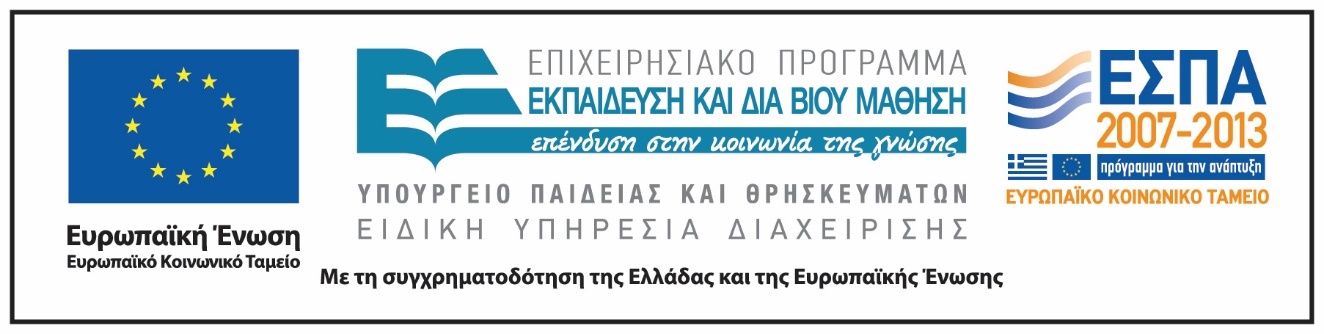 Σημείωμα Αδειοδότησης
Το παρόν υλικό διατίθεται με τους όρους της άδειας χρήσης Creative Commons Αναφορά, Μη Εμπορική Χρήση Παρόμοια Διανομή 4.0 [1] ή μεταγενέστερη, Διεθνής Έκδοση.   Εξαιρούνται τα αυτοτελή έργα τρίτων π.χ. φωτογραφίες, διαγράμματα κ.λ.π.,  τα οποία εμπεριέχονται σε αυτό και τα οποία αναφέρονται μαζί με τους όρους χρήσης τους στο «Σημείωμα Χρήσης Έργων Τρίτων».
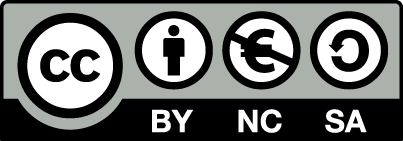 [1] http://creativecommons.org/licenses/by-nc-sa/4.0/ 

Ως Μη Εμπορική ορίζεται η χρήση:
που δεν περιλαμβάνει άμεσο ή έμμεσο οικονομικό όφελος από την χρήση του έργου, για το διανομέα του έργου και αδειοδόχο
που δεν περιλαμβάνει οικονομική συναλλαγή ως προϋπόθεση για τη χρήση ή πρόσβαση στο έργο
που δεν προσπορίζει στο διανομέα του έργου και αδειοδόχο έμμεσο οικονομικό όφελος (π.χ. διαφημίσεις) από την προβολή του έργου σε διαδικτυακό τόπο

Ο δικαιούχος μπορεί να παρέχει στον αδειοδόχο ξεχωριστή άδεια να χρησιμοποιεί το έργο για εμπορική χρήση, εφόσον αυτό του ζητηθεί.